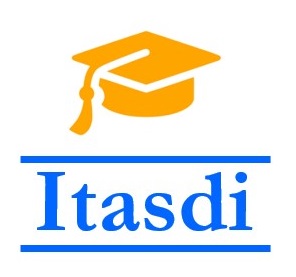 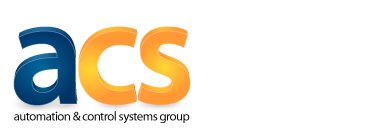 Izvršne strukture u LabView-u
Boris Jakovljević
predavanje 4
The European Commission's support for the production of this publication does not constitute an endorsement of the contents, which reflect the views only of the authors, and the Commission cannot be held responsible for any use which may be made of the information contained therein.
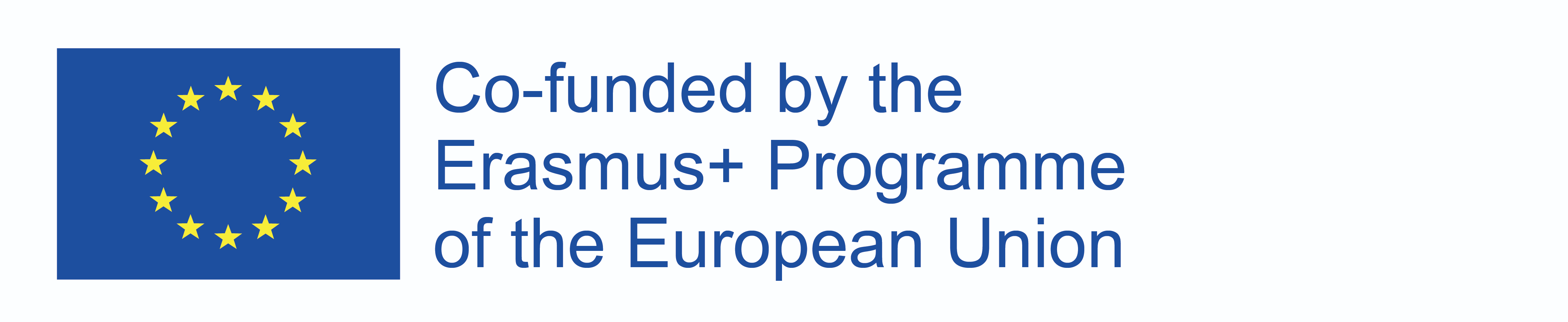 Pregled
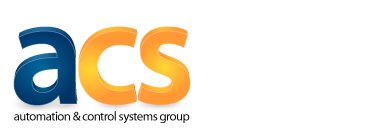 Petlje
Case strukture
Druge strukture
While petlje
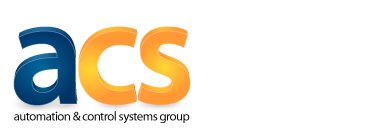 While petlja se izvršava sve dok ulovni terminal na dobije određenu bollean vrednost.
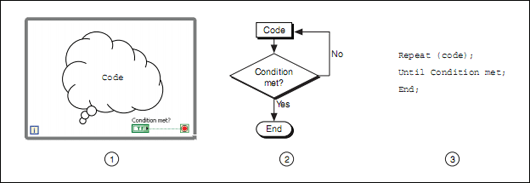 Beskonačne while petlje
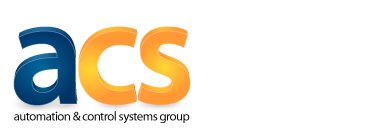 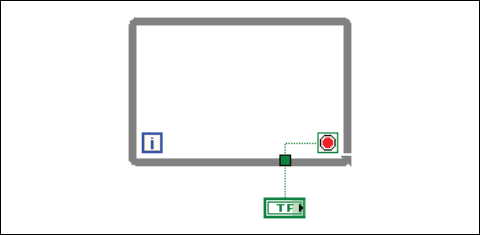 Beskonačne while petlje
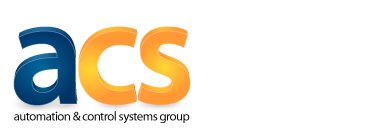 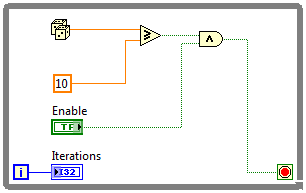 Value tunel
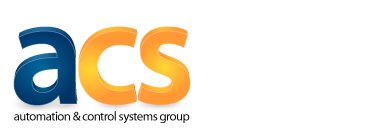 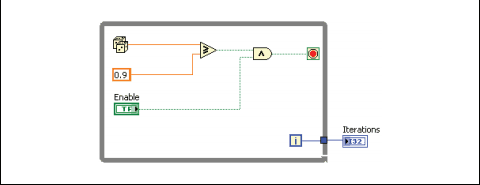 For petlje
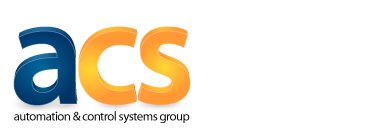 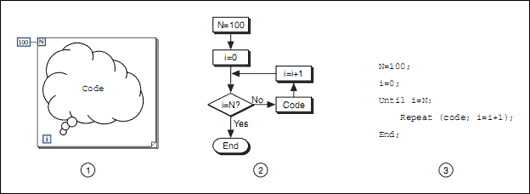 For petlja se izvršava tačno određen broj puta
N – terminal broja izvršavanja
i – terminal iteracija (počinje od 0)
Dodavanje vremena izvršavanja u petlje
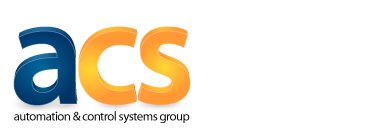 Wait funkcija omogućava da petlja čeka određenu količinu vremena da bi se izvršila naredni put, tj. da bi se izvršila sledeća iteracija.
Ova funkcija omogućava da je vreme koje navedete njom najmanje koje će trebati da se opet izvrši ista petlja.
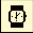 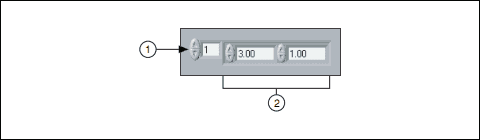 Case struktura
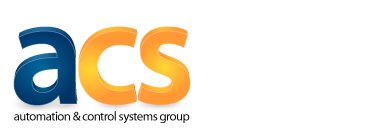 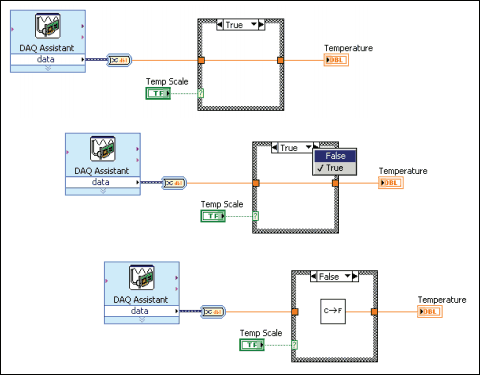 Case struktura
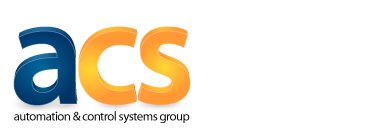 Može se kreirati više ulaznih i izlaznih tunela za Case strukturu. 
Ulazi su dostupni svim case-ovima, ali case-ovi ne moraju da koriste svaki ulaz.
Mora se definisati izlazni tunel za svaki case.

Case struktura može da ima default case, a ne mora, ali onda se moraju navesti svi mogući slučajevi.
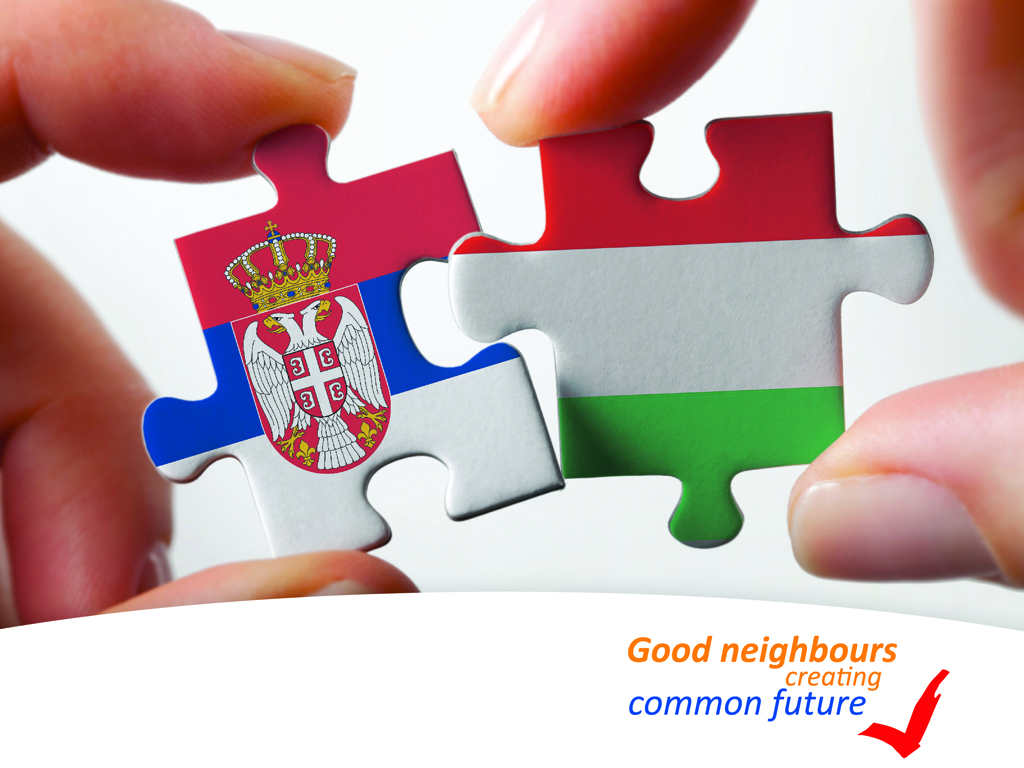